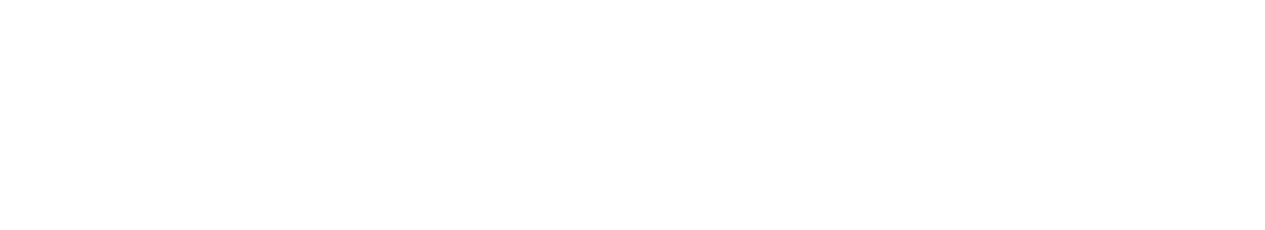 Advertising Specifications
Print Ad Specifications
Specification for the supply of colour/mono adverts in digital format, direct to independent newspapers/ production house
This specification provides guidelines for the establishment of good working practices in the creation of advertisements to be supplied to independent news & media. By following these procedures, the full benefit of supplying in digital format – optimum quality of reproduction and maximum efficiency for the advertiser in the timing and cost of delivery of advertisements -can be achieved. Should you require any further information, advice or assistance regarding the digital supply of advertising, please contact one of our staff listed. This specification relates to the supply of colour advertising materials in digital format for the following publications: irish independent, sunday independent, farming independent property independent, the herald and all relevant supplements.
Digital colour/mono adverts direct to independent newspapers
Colour files will be accepted directly through the adsend service to independent newspapers:
Adsend support/ mediainc contact Dave O’Reilly; Call: +353(87)246 0128 | email: info@mediainc.Ie
 
Digital colour/ mono adverts – direct to nominated production house
Independent newspapers will accept colour advertising either directly through adsend or through any nominated gateway using adsend.
 
Typefaces
 We recommend the use of sans serif typefaces for clarity
 Fine serif typefaces should be avoide
 For clarity and legibility, we recommend 12 point type or larger.

Reverse type
Due to the nature of the newspaper printing process, the minimum point size forreverse out text in colour is 14 point
Fine serif typefaces should be avoided in reverses. Fonts with fine lines tend to fill in with ink during the printing process especially when using colour
Reverse out text using colour should not be of more than 2 colours.
We do not recommend reversing type out of 4-colour

Graphic file format (colour)
Scan resolution: 200dpi
CMYK images, all separated elements within the file should have a total ink weight of no more than 240
Images should be saved with no embedded profile
Spot colours must be converted to process in indesign/illustrator for linework
4-colour black is unacceptable. Colour can shift misregistration occurs.
 
Page size area and column measures
Page type area – broadsheet (8 column page) 340mm x 530mm –  Irish/sunday independent
Tabloid (6 column page) 255mm x 330mm – The Herald/Irish Indepndent

Column measures
1 column 40mm
2 column 83mm
3 column 126mm
4 column 169mm
5 column 212mm
6 column 255mm
7 column 298mm
8 column 340mm
Digital Ad Specifications
Section Take Overs
Section takeovers are special sections and can be filled with a combination of standard formats:
2 Skins: 170×1086 (Static only) gif, png or jpeg images (max. file size 200KB)
1 Half Page 300×600 and 1 MPU 300×250 or 2 MPUs
1 Billboard 970×250 or 1 Leader board 728×90 or 1 Super Leader board 970×90
1 320x50 for running on Mobile
Interscroller
Dimensions: W-320 H-480. Max initial file size: 100kb. Max subload: 1mb. Max user-initiated animation/video/sound file size: 4mb. Animation duration: 30 seconds max, 15s recommended. Logos or images to bet included should be in JPEG, PNG or SVG format. Please include all copy, Click URL’s, Call to Action and tracking links (optional). Preview link can be provided prior to go live.
Important info to note for Interscroller:

User should only have to take MAXIMUM 3 swipes of the screen in order to scroll past. Video asset must be in MP4 format and 9:16 aspect ratio (portrait mode). Mediahuis Ireland recommends uploading the highest quality video possible up to the 4mb limit. All concepts/storyboards must be submitted at least 10 working days before the campaign live date. Click-through URL should be for a page that is optimized for a mobile browser. All images and content are appropriate to the general audience nature of the page. All assets must be SSL compliant - securely served (https://). The ad cannot alter Mediahuis Ireland brand, or alter the page layout, navigation, design or content. The ad cannot try to launch in a new browser window (pop up/pop under) or shake the browser window. Minimise the device load for the user as much as possible - ads causing excessive load will be rejected.
Contact Details
Operations manager print advertisingDeclan Maguire Tel: +353 1 705 5841 Email: dmaguire@mediahuis.ie
Production supervisor print advertisingEleanor HoranTel: +353 1 705 5882Email: ehoran@mediahuis.ie
Nominated production house: Typeform ReproDerek SkehanTel: + 353 1 855 3855 Contact: Email: dereks@typeform.ie
Digital Ad OperationsEmail: digitalops@mediahuis.ie